Инвестиционная площадка
Строительство коттеджного поселка
Общее описание и расположение участка
Брюховецкий район
Адрес: Краснодарский край, Брюховецкий район, 
х. Чкалова, северо-восточная часть
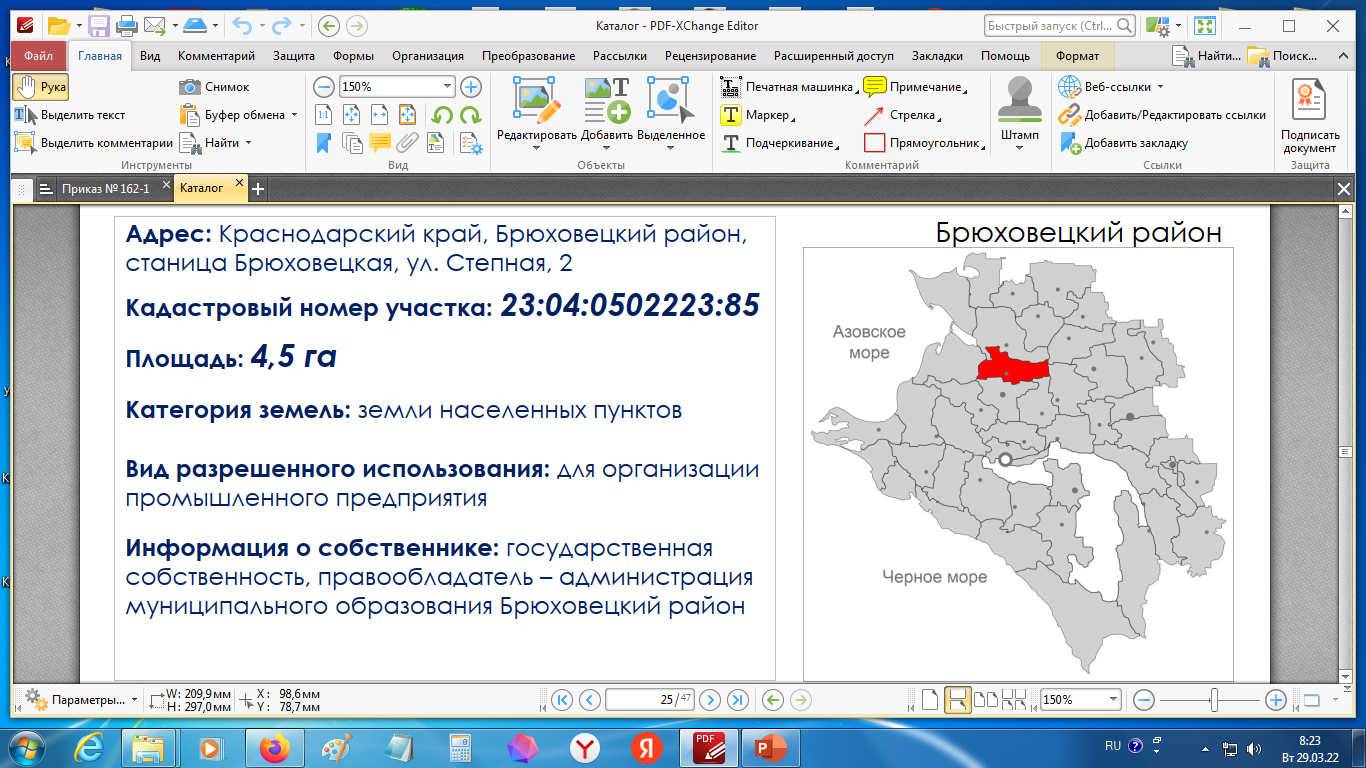 Кадастровый номер участка: 23:04:0509002:02
Площадь: 12,6 га
Категория земель: земли населённых пунктов
Вид разрешенного использования: 
Для застройки усадебными жилыми домами
Информация о собственнике: государственная собственность
Инфраструктурное обеспечение
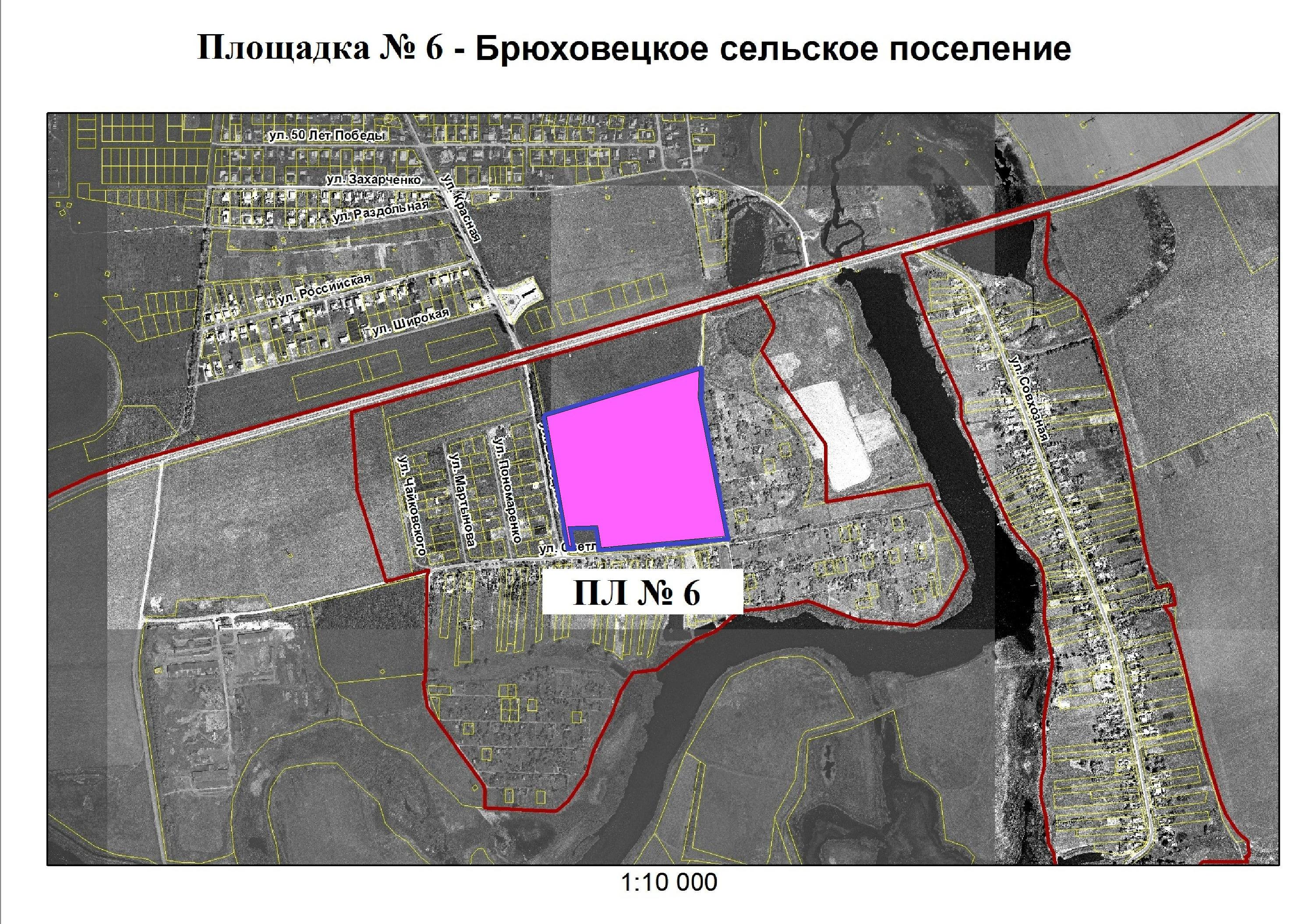 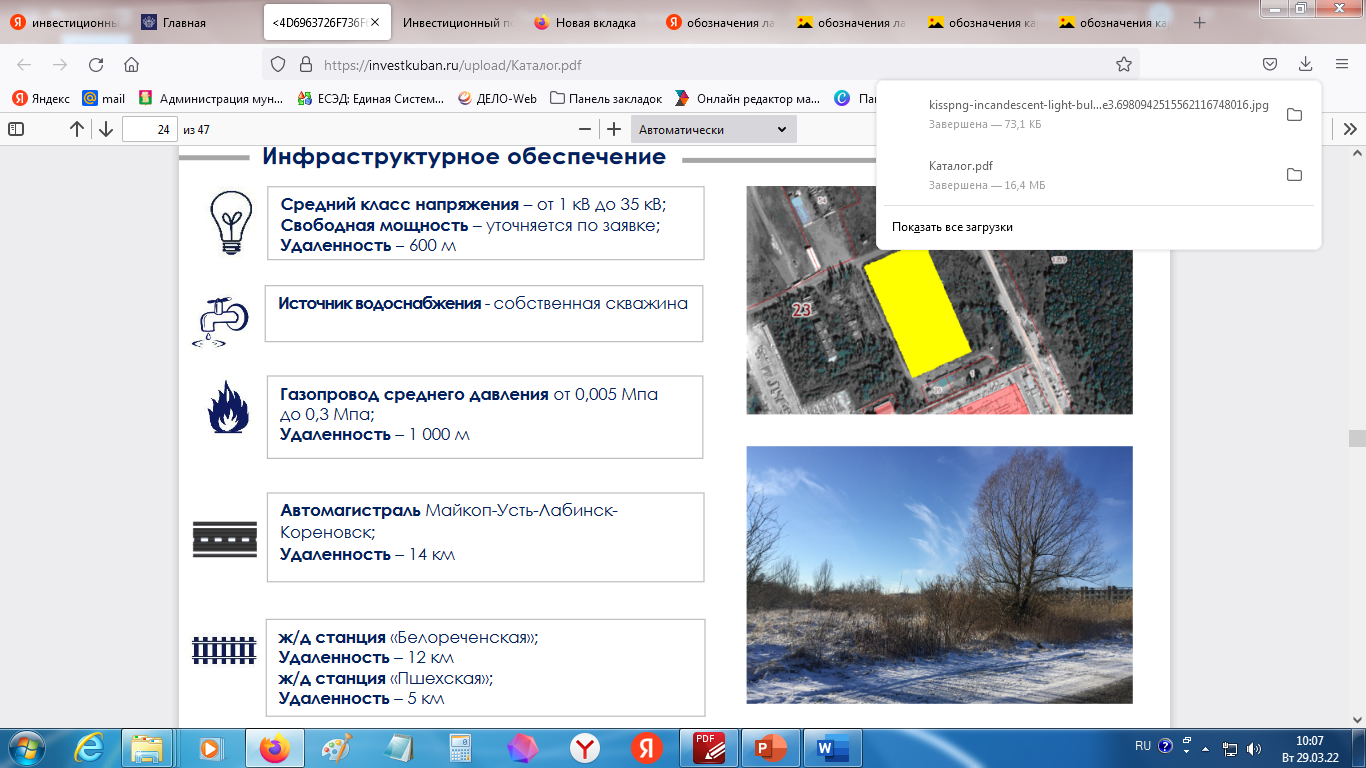 Средний класс напряжения – от 1 кВ до 35 кВ
Свободная мощность (МВт) – уточняется по заявке 
Расстояние – 50 м
Источник водоснабжения – скважина
Мощность – 2300 м3 в сутки;
Удаленность – 100 м
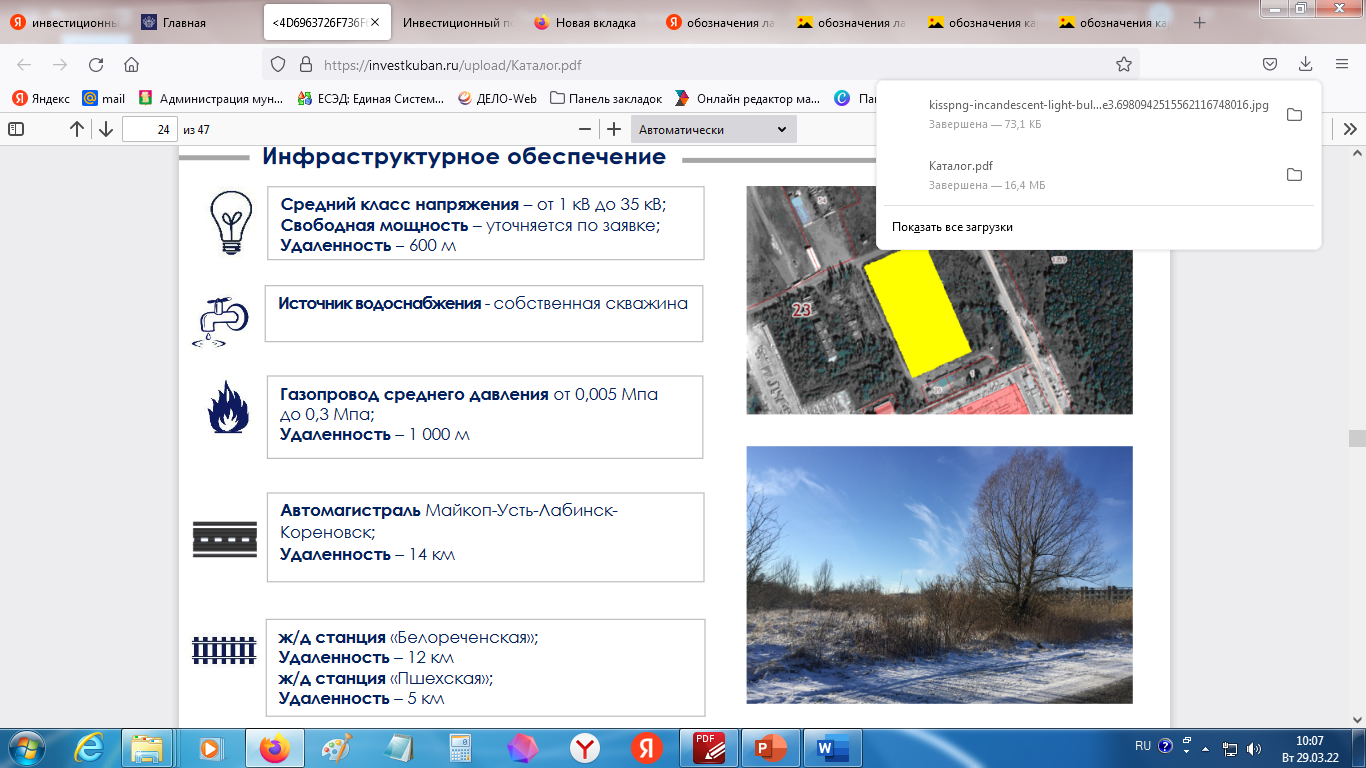 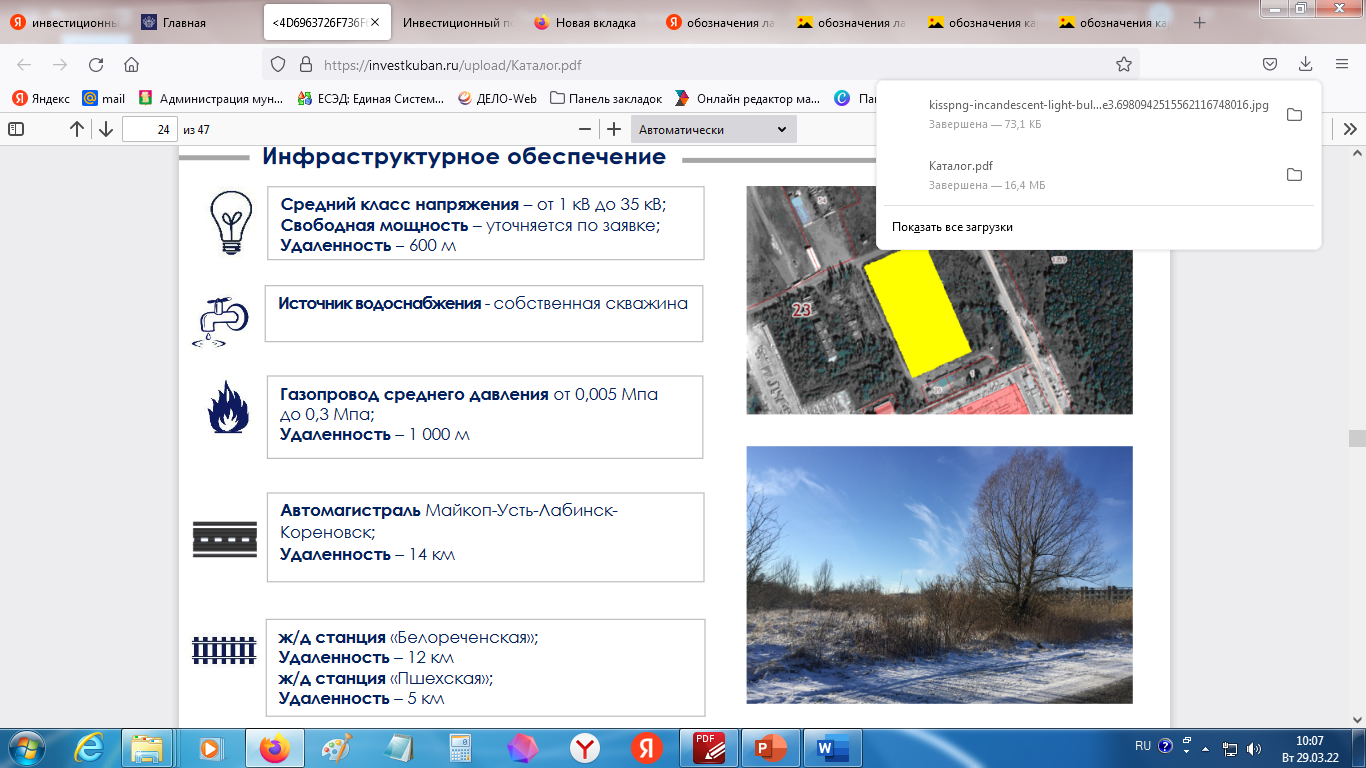 Подводящий газопровод высокого давления–0,6 МПа;
Удаленность – 100 м
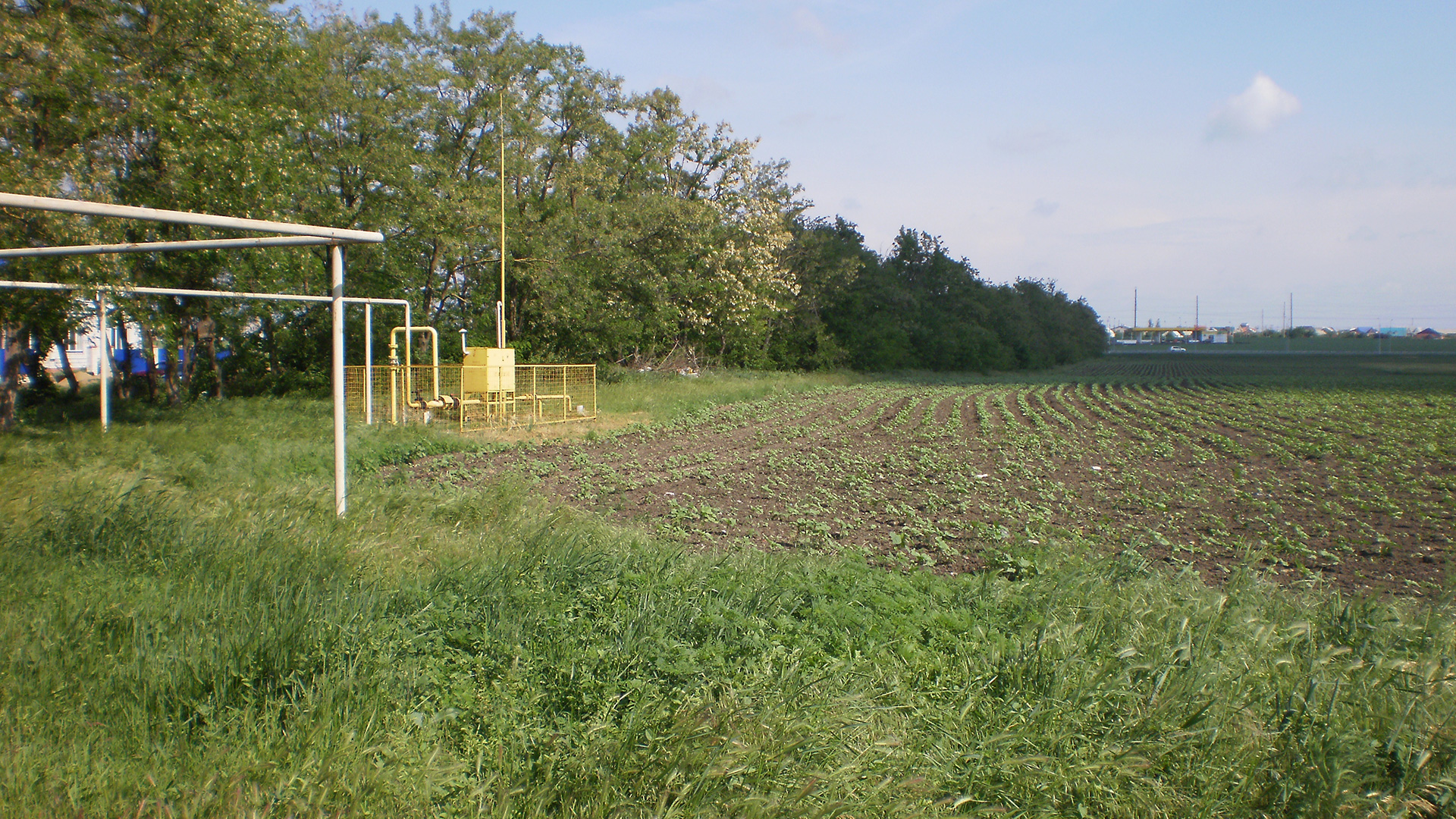 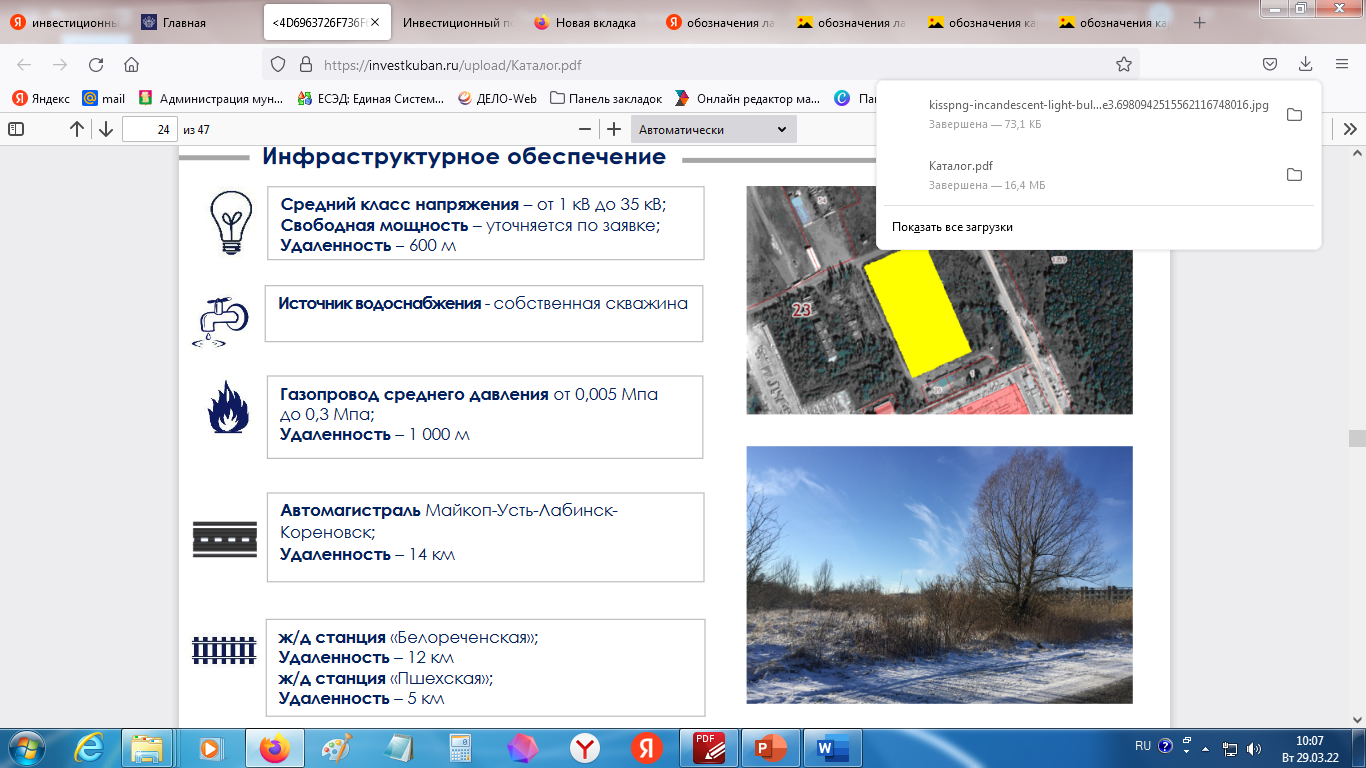 Автомагистраль «Краснодар - Ейск»;
Удаленность – 0,1 км
ж/д станция «Брюховецкая»;
Удаленность – 	5,0 км
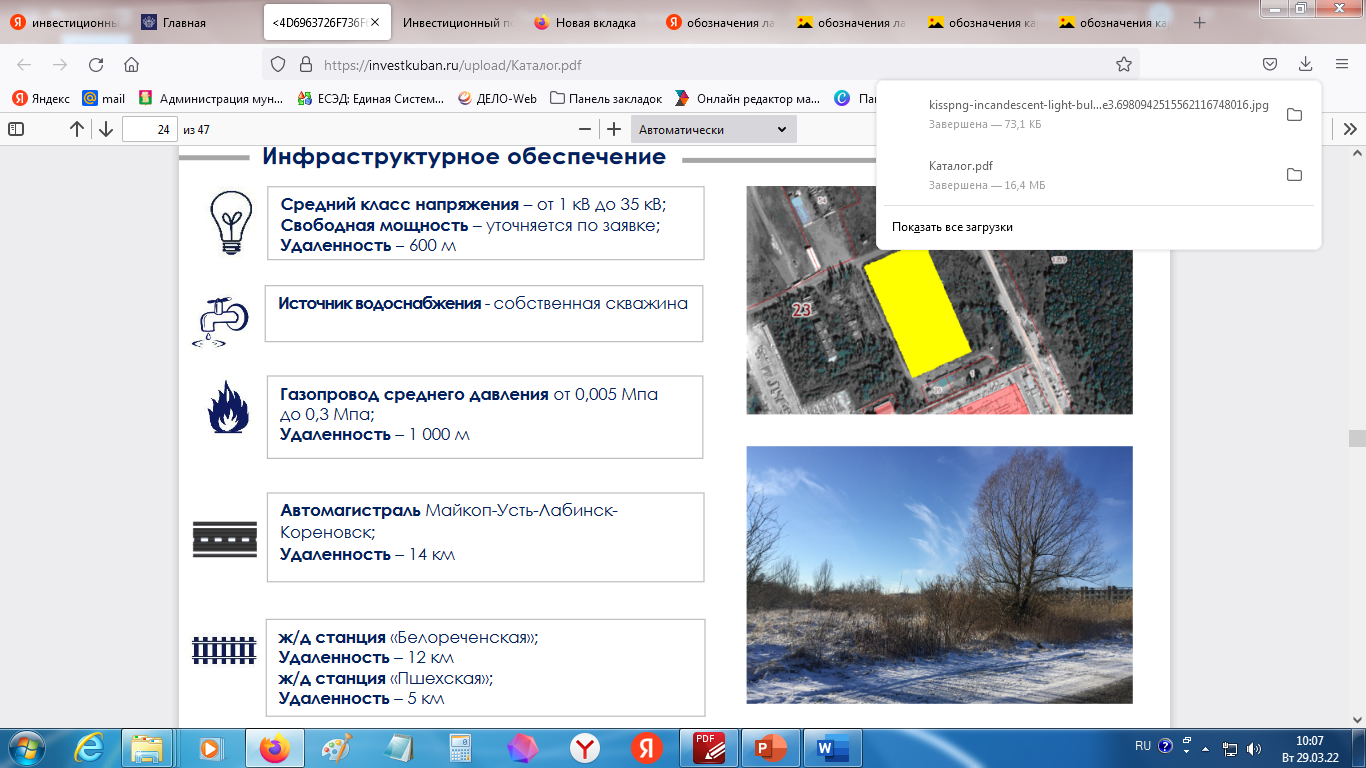